評価者研修
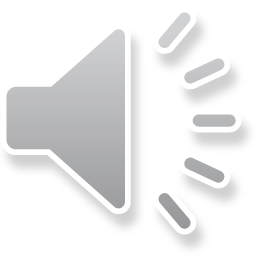 ～教職員人事評価制度について～


　　　　　　　　　　　　　　　　　　　　　　　　　　　　　　　　　　　　　　　　　　　　　　　　　　　　熊本県教育委員会　学校人事課
〇　熊本県教育委員会の教職員人事評価制度の概要
地方公務員法及び地方独立行政法人法の一部を改正する法律が平成２６年に公布され、平成２８年４月１日に施行された。
　この法改正を受け、人事評価を「任用」「給与」「分限」その他の人事評価の基礎とするため、平成２８年度から以下の２つの評価を行うこととした。
職員が果たすべき職務をどの程度達成したかを把握して、挙げた業績を評価する「業績評価」
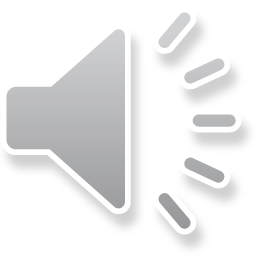 職員の職務上の行動等を通じて、発揮した能力を把握して行う「能力評価」
評価者の心構え
　(1)評価は担当業務の一つであることを認識すること

　(2)主観的な判断基準で評価しないこと

　(3)人間性や人格を評価するのではなく、職務における行動や結果を評価するという視点を持つこと

　(4)被評価者の日頃の職務行動を把握すること

　(5)人材育成の観点からの適切な指導・助言を行うこと
〇　人事評価制度の仕組み　１
評価対象者
評価対象者は、常勤で勤務する県立学校職員及び市町村立学校の県費負担教職員。

暫定再任用職員、臨時的任用職員も評価の対象。
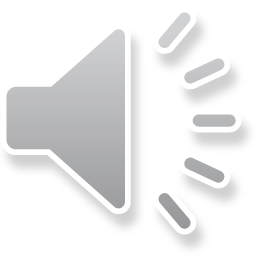 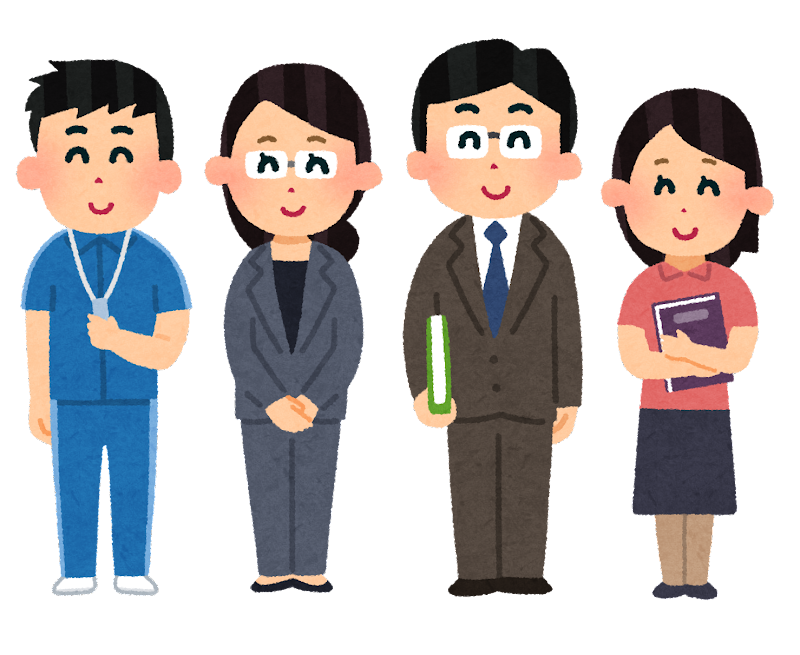 〇　人事評価制度の仕組み　２
給与への反映
直近の業績評価
勤勉手当へ反映
昇給へ反映
直近の能力評価
直近２回の業績評価
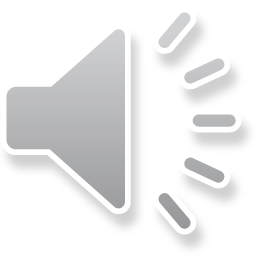 人事評価結果を基に上位区分者を決定し、給与へ反映

給与反映の対象者は、全ての一般職員（暫定再任用職員、臨時的任用職員を除く）
〇　人事評価制度の仕組み　３
被評価者と評価者
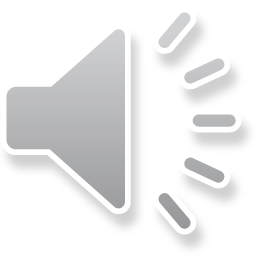 〇　人事評価制度の仕組み　４
評価の概要と評価期間
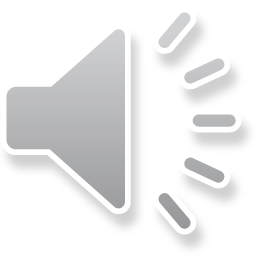 〇　人事評価制度の仕組み　５
年間スケジュール
評価期間
評価期間
前年10/1から
目標設定
（上期・下期）
期首面談
6/15までに
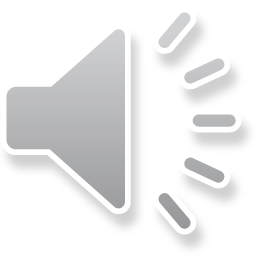 前年度10/1～3月末の仮評価を踏まえて評価
併せて実施
評価
期末面談
評価
期末面談
評価期間
下期目標の修正
（必要に応じ）
評価期間
10月末までに
10月末までに
3月末までに
翌年9月末まで
期末面談
評価
10/1～3月末までの仮評価
〇　人事評価制度の仕組み　６
年間スケジュール（条件附採用期間中の職員）
（条件附採用期間が１年の者→教諭）
（条件附採用期間が６月の者→養護教諭、栄養教諭、事務職員）
条件評定評価期間
条件評定評価期間
・　8/1までに勤務実績が90日に満たない場合は、90日に達した翌日を評価基準日とする。
・　条件附採用期間中に勤務実績が90日に満たない場合、90日に達するまで条件附採用期間を延長。
・　2/1までに勤務実績が180日に満たない場合は、180日に達した翌日を評価基準日とする。
・　条件附採用期間中に勤務実績が180日に満たない場合、180日に達するまで条件附採用期間を延長し、県教育委員会が指定した日を評価基準日とする。
・　2月末日までに勤務実績が180日に満たない場合、3/1を評価基準日とする。
評価
期末面談
8/1評価基準日
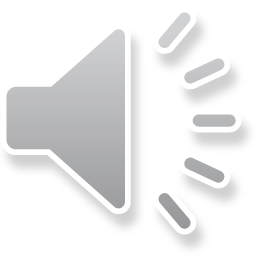 10/1正式採用
評価期間
2/1評価基準日
評価
期末面談
10/1～3月末までの仮評価
4/1正式採用
学校教育目標
〇　業績評価の考え方と進め方　１
目標の設定①
・　目標設定のポイント３
・　目標設定のポイント１
・　目標設定のポイント２
●　目標設定の３条件


・どのような現状について
・何を
・どのように
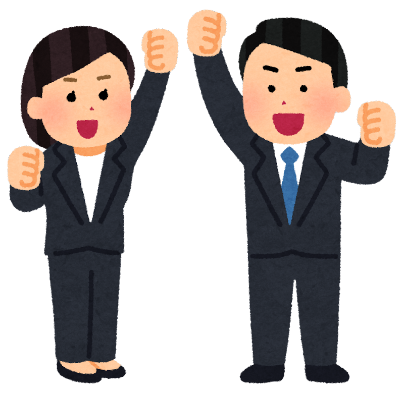 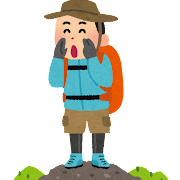 やる気UP
！
達成感！
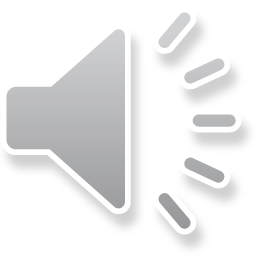 目標の方向は、学校教育目標を
踏まえたものでなければならない。
頑張れば手の届くレベルに目標を設定。
達成度を評価しやすいように目標を設定する。
〇　業績評価の考え方と進め方　２
目標の設定②
・　一般的な目標設定手順２
・　一般的な目標設定手順１
・　一般的な目標設定手順３
現状の把握
目標設定
目指すべき姿の設定
学校教育目標達成のために、自分に求められる課題、自分の状況、レベルについて客観的視点で確認する。
目指すべき姿
目標が達成された状態がイメージできる目標を設定する
将来を見通した上で「自分が目指すべき姿」を各自できるだけ具体的に描く。
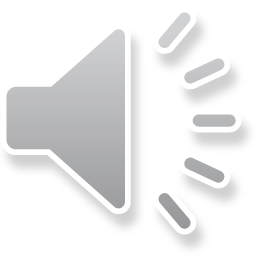 被評価者
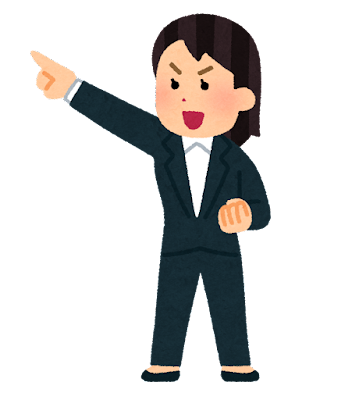 下期目標
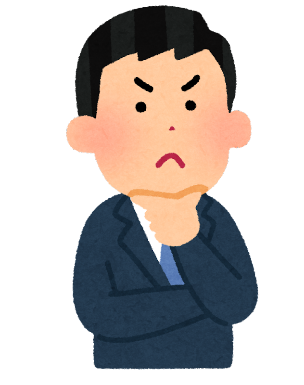 上期目標
具体的
手立て
現状
〇　業績評価の考え方と進め方　３
目標の設定③
自分が目指すべき姿に向かって目標設定し、成長していく中で、下図のように、徐々に高い目標となることが望ましい。

このため、毎年度目標の見直しが必要。
目標の見直し
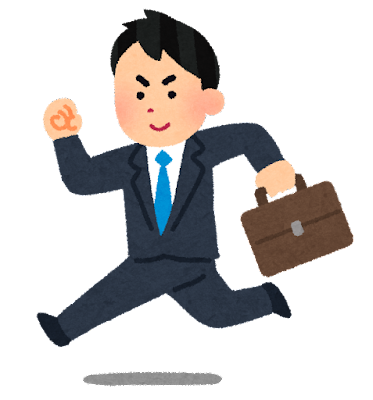 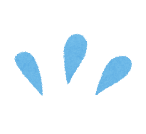 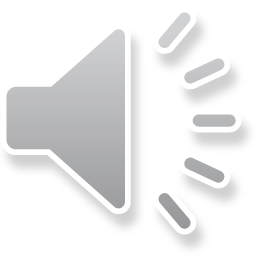 頑張れば
手が届く目標
頑張れば
手が届く目標
頑張れば
手が届く目標
頑張れば
手が届く目標
〇　業績評価の考え方と進め方　４
目標の設定④
学校教育目標を記入
目標設定の際、被評価者が記入する欄
※上期の目標設定時に、下期の目標も設定する。（10月修正可能。）
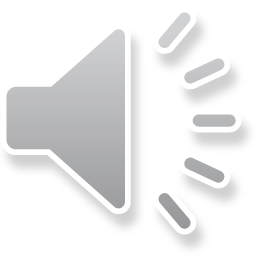 〇　業績評価の考え方と進め方　５
目標の設定⑤
被評価者
１次評価者
上期及び下期の目標設定
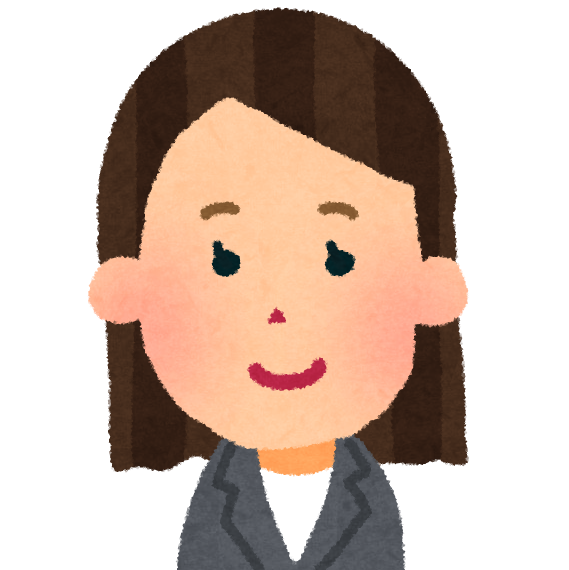 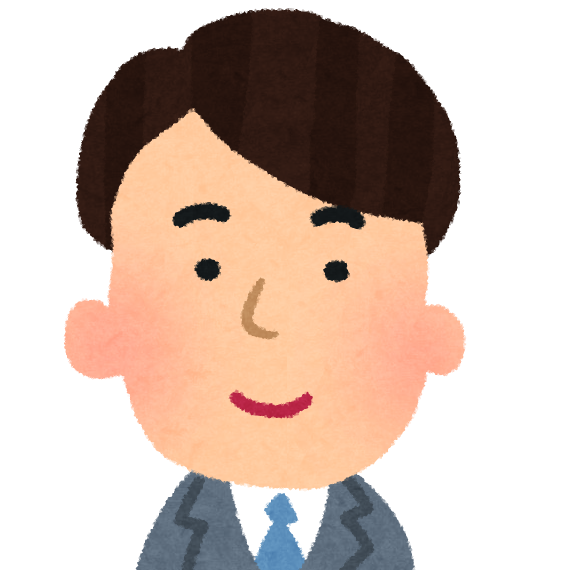 期首面談や、意見交換を経て、6/15までに目標設定を行う
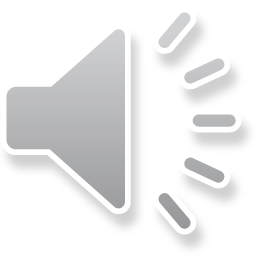 目標設定上の留意点
１次評価者のチェックポイント
所属の学校教育目標との整合性がとれているか
職種、職位等にふさわしい目標か
事後に成否が判断できるか
  「どのような現状について」「何を」 「どのように」行うか、などを具体的に記入しているか
所属の教育目標との整合性がとれているか

職種・職位等にふさわしい目標か

「頑張れば手の届くレベル」に目標を設定しているか
〇　業績評価の考え方と進め方　６
面談場所の設定に注意。（落ち着ける場所か。人の出入りが少ない場所か。）

面談前に話しやすい雰囲気づくりに努めているか。

日頃の言動で良い点があれば、状況に応じて話題に出せるよう整理しているか。

人事評価記録書を前もってよく読み、あらかじめ質問や意見を整理しているか。
期首面談の進め方①
期首面談における評価者の
チェックポイント
「１次評価者」と「被評価者」との間で行う。
※　校長が実施することもできる。
※　校長、副校長、教頭、事務長が被評価者の場合、最終評価者との間で行う。

評価期間中の、被評価者の業務上の目標等を明確にし、認識の共有化を図ることが目的。
相互理解
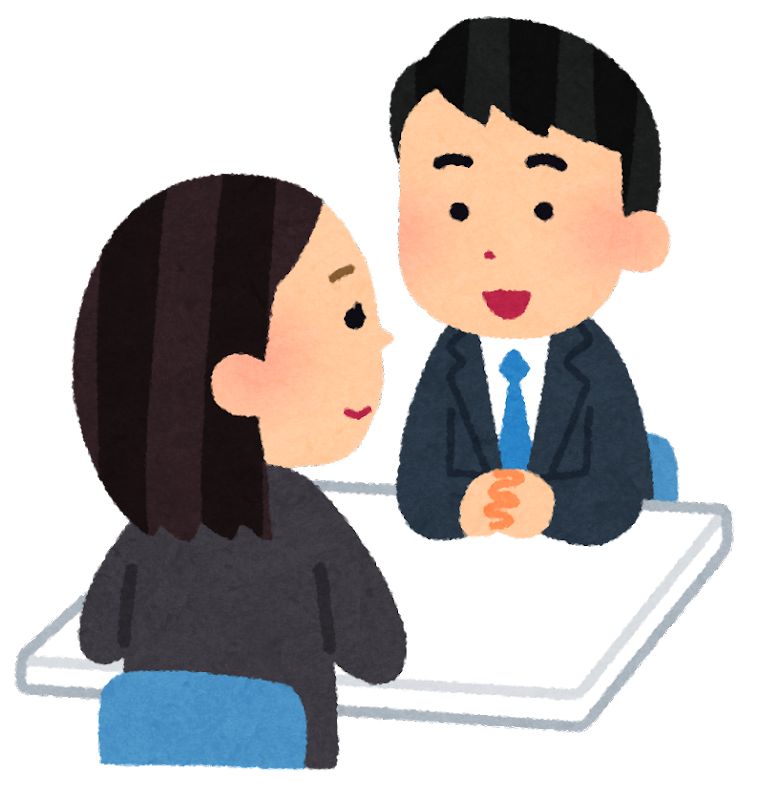 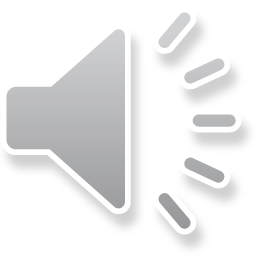 取組の意欲喚起
自身の役割や、職種、職位に期待されるレベルを認識しているか？作成した目標が低すぎ（高すぎ）ないか？

※モチべーションアップ、達成感、資質向上に繋げるため、頑張ればなんとか手が届く目標とすることがポイント。
〇　業績評価の考え方と進め方　７
期首面談の進め方②
期首面談の進め方（参考）
現状を認識しているか？
被評価者自身はどのような考えを持っているのか？
学校教育目標に沿っているか？
一人よがりの目標でないか？
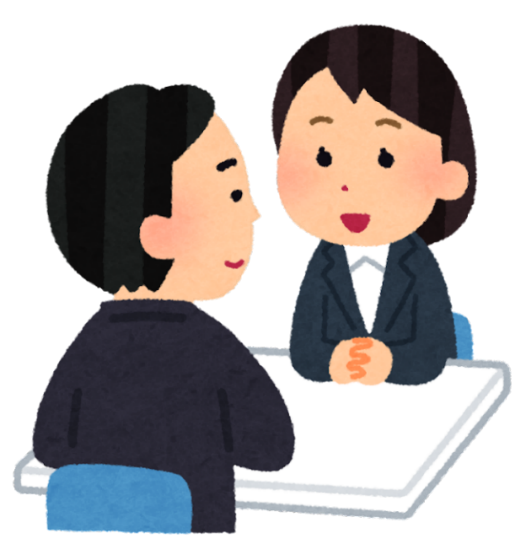 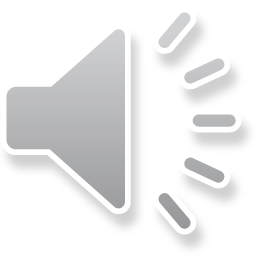 具体的に書かれているか？
達成検証が可能か？
評価者による的確な指摘が、目標設定者を真剣にさせる。管理職のリーダーシップを発揮する場面。
〇目標設定の演習
次の目標は、どこが問題でしょうか？　　
　　　　　
　「クラス経営をするうえで、
　児童・生徒に朝の読書を習慣づけることで、
　クラス全体のレベルアップを目指す」
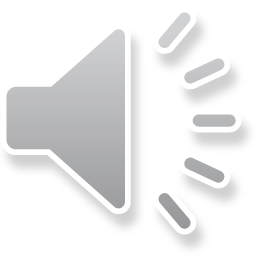 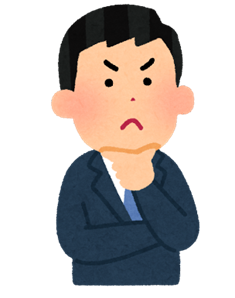 〇　期首面談（目標設定）で大切なこと
①学校教育目標に沿った目標となっているか確認する
　　　　　　
②被評価者が、頑張れば実現可能な目標を設定する　　　　　　　

③被評価者が、どのような考えを持っているのか把握する

④具体的なことが書かれているか確認する
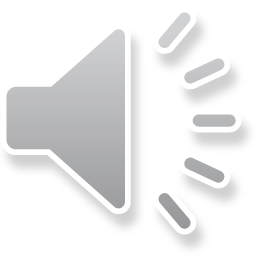 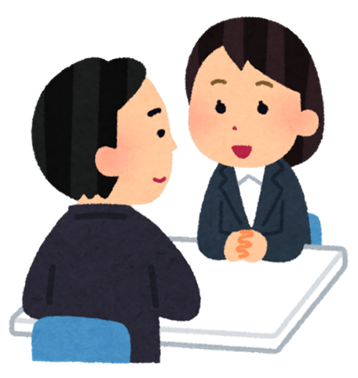 〇適切な目標設定のために
◎被評価者が、頑張れば実現が可能な目標を設定するためのサポート
　　　　　　　　　　　　　　　　　　＝　現状認識に基づいた目標設定のサポート

　　　そのためには、被評価者の考えを傾聴することが重要！！
　　　被評価者は、業務の中で、特に何に注力したいと考えているか？

評価者が校内における被評価者の立場や、今被評価者に求められている役割を被評価者自身で認識できるようなアドバイスを行うことが重要！

　　　　　　　　　　　　　　
ゴールイメージの共有
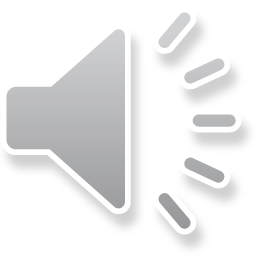 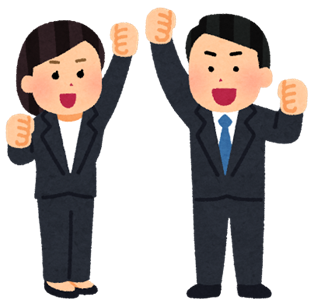 〇目標設定について
・具体的な目標設定のために　　　　　　　
　 ・数値化できるなら、まずは数値と単位を明示する。　

　  ・数値化できないのなら、「成果物」あるいは達成した「状態」を記述する。

　  ・変化の前（Before）と変化の後（After）の両方の状態を記述する。

　  ・NGワードを不用意に使用しない。
　　　努力する、目指す、頑張る・・・目標を達成するために、前提となる言葉
　　　できるだけ、可能な限り　  ・・・どのような状態にしたいのか不明瞭
　　　積極的に、臨機応変に　　・・・達成基準があいまいになる
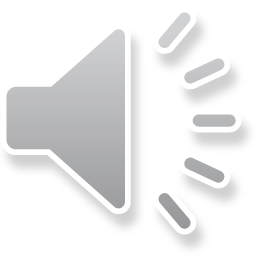 〇目標設定の演習
次の目標は、どこが問題でしょうか？　　　　　　　
　「クラス経営をするうえで、児童・生徒に朝の読書を習慣づけることで、
      クラス全体のレベルアップを目指す」


　「問題となる箇所」
　   ・NGワードが使用されている。→　習慣づける　レベルアップ、目指す
     ・現状が書かれていない。
　  ・数値化、成果物、達成した状態　のいずれも具体的な記載がない。
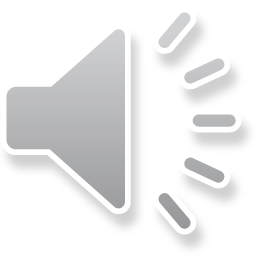 〇目標設定の演習
（好事例）

「クラス経営をするうえで、クラスの本の貸し出
し数が２５冊（４月）であるが、 本の貸し出し数を月平均４０冊に到達するとともに、語彙力の向上を図るために、週３回朝１０分間の読書を設ける。」
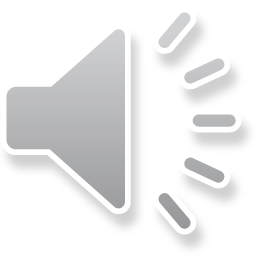 〇　評価手続き　１
職務遂行状況把握における
評価者のチェックポイント
平素より、積極的な声かけを行い、コミュニケーションをとりやすい雰囲気づくりに努めているか。

職員への声かけに、偏りはないか。（特定の教職員への声かけを避けていないか。）

積極的に教室、保健室、事務室、給食センター（給食室）等をまわっているか。

設定した目標との関連で、日頃からアドバイスを行っているか。

必要に応じて、主任等から情報収集を行っているか。

職員が直面している課題について、中身のある話ができるように普段から心がけているか。

自分の専門外の職種の場合でも、日頃から職務内容の理解に努め、適切なアドバイスや声かけができるよう心がけているか。

定期的に、児童生徒や保護者の声を聞いているか。

文書の起案・決裁時に、必要に応じて意見交換や助言・指導を行っているか。
職員の職務遂行状況の把握
　　【業績評価・能力評価共通】
評価期間中、評価者は、日常の業務管理を通じ、被評価者の行動を把握し、評価事実を収集するよう努める。

被評価者の業務遂行に関心を持つ。

人材育成の観点から、ステップごとに
　　褒めるなどコミュニケーションを図る。
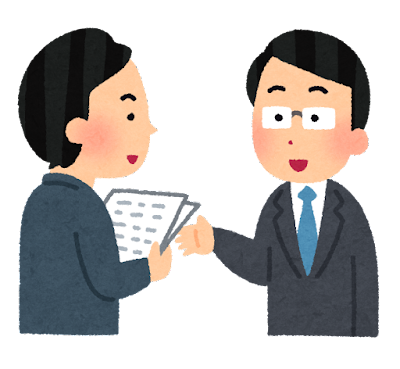 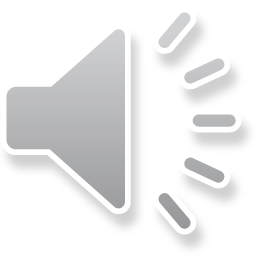 業績評価において、被評価者が、設定した目標に届かないと思われる場合は、評価者は日頃から積極的に目標達成のためのサポートを行う。
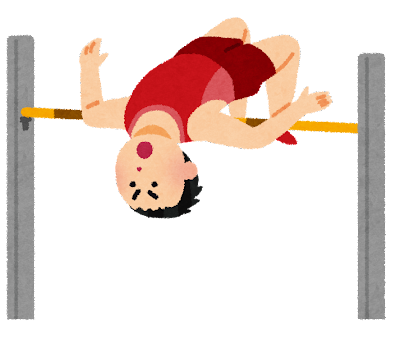 サポート
〇　評価手続き　２
評価の原則【業績評価・能力評価共通】
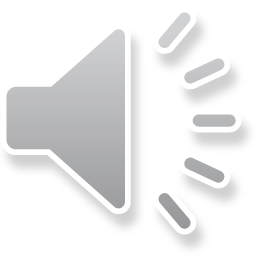 〇　評価手続き　３
評定誤差【業績評価・能力評価共通】
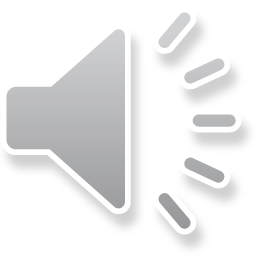 〇　評価手続き　４
業績評価
評価期間における業務の実施結果等を、下記の評価基準による５段階で評価する。
「業績評価」の評価基準等
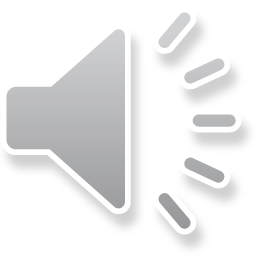 （※）・上司又は同僚によるカバーを要したため他の業務に影響が及んだ。
　　   ・必要な手続きを踏まず、又は誠実な対応を欠いたため、関係者との間でしこりを残した。
・　個別標語はs、a、b、c、d、全体標語はS、A、B、C、Dで表記する。
〇　評価手続き　５
業績評価の自己申告
実施時期
上期：10/1以降
下期：  2/1以降

被評価者が、期首に設定した目標等について、
「どこまでできたか」
「どのような役割を果たしたか」
「どのような貢献をしたか」
を記載する。
また、状況変化があった場合や、その他特筆すべき事情があれば記載する。
自己申告の際、被評価者が記入する欄
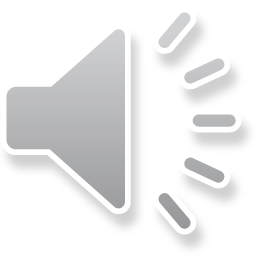 期首に設定した目標以外の取組事項、突発事態への対応等があった場合、その業務遂行状況を記載する。
〇　評価手続き　６
業績評価【１次評価者の評価　１】
目標ごとの評価（個別標語の付与）

設定したそれぞれの目標等について、職務活動の結果として、期首に設定した目標を達成するための「プロセス」や「どの程度達成できたか」「貢献できたか」を判断し、さらに業務遂行に当たっての重点事項や留意事項を明らかにしていた場合には、それらも踏まえてs,a,b,c,dの５段階で評価する。
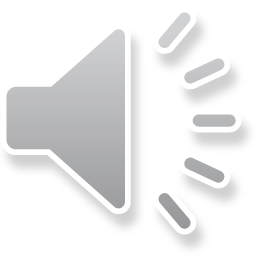 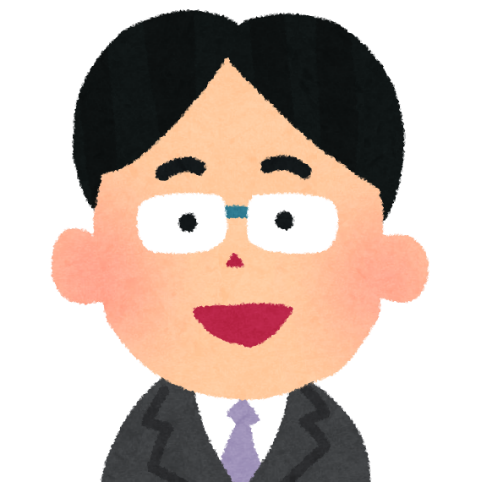 必要に応じて「困難度」を考慮する。

※「困難度」
本人にとっての困難のレベルではなく、同等職位にある職員又は同種業務を担当する職員に一般的に期待されるレベルとの比較で判断する。
１次評価者
〇　評価手続き　７
業績評価【１次評価者の評価　２】
設定目標以外の業務への取組状況等

目標として掲げた業務以外に、突発的な事案への対応及び取組状況等、評価を行うにあたり特記すべき事項などがあった場合には、被評価者の自己申告の内容も参考にして、所見欄に記載するとともに、業績評価の全体標語を付与する際において必要に応じてその状況等を勘案する。
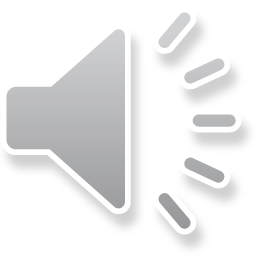 この欄には、被評価者からの申告の有無にかかわらず、１次評価者が全体標語に反映すべきと考える事項についての所見を記載することができる。
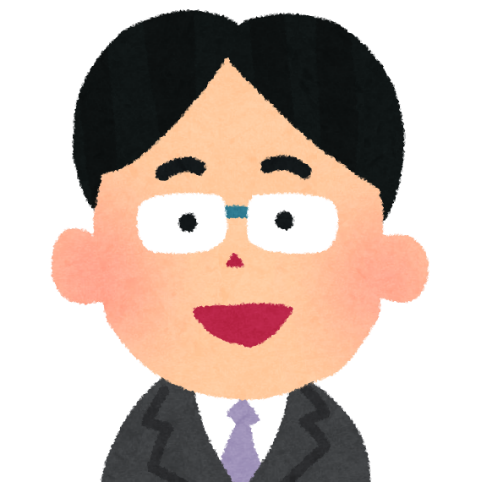 １次評価者
〇　評価手続き　８
【全体標語】

必要に応じて重要度を考慮する。

特に積極的な取組みを行い、十分な業績を上げた職員に対しては、業績評価において高く評価するように努めること。

困難度の高い取組みや特に積極的な取組みを行ったが、十分な業績につながらなかった場合においても、そのプロセスを考慮し、職位相当の業績を上げているか否かに着目したうえで、適正に評価するよう努めること。
業績評価【１次評価者の評価　３】
全体標語の付与

「目標ごとの評価」及び「設定目標以外の業務への取組状況等」も加味し、総合的に、当該期に求められた役割を果たしたかどうかの観点から、Ｓ、Ａ、Ｂ（通常）、Ｃ、Ｄの５段階で評価する。
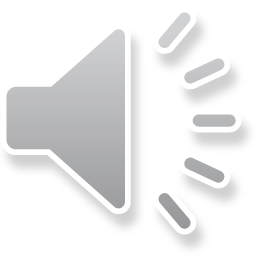 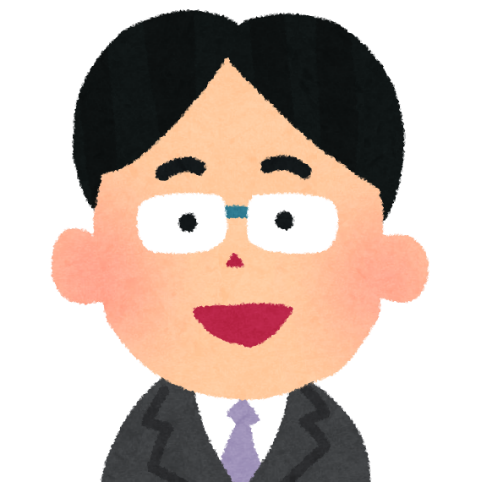 【所見欄】

評価根拠となる事実等のうち「顕著なもの」や「特記すべき事項」、「開発すべき能力」や「改善を期待する事項」等を記載する。
上位評語（Ｓ、Ａ）を付与する場合は、上位評語を付与した理由を記載する。上位評語であっても、一層の向上を図るべき点について記載すること。
下位評語（Ｃ，Ｄ）を付与する場合は、下位評語を付与した理由を記載する。期中における指導状況を記載することにより、職員の能力・意欲向上のために必要な情報をより充実させるよう努めること。改善が期待できる点や評価できる点についても記載することが望ましい。
１次評価者
〇　評価手続き　９
期末面談で、評価結果の開示を行った後、最終評価者がチェックを入れる。
業績評価【最終評価者の評価】
個別標語の付与は、１次評価者と同様の要領で行う。
最終評価者は、１次評価者による評価について、不均衡があるかという観点から審査を行い、全体標語の「調整」を行う。

【調整の観点】　※評価の「相対化」を行うのではないことに注意
最終評価者の把握する事実と１次評価者の評価が大きく食い違っていないか。

特定の部分に重きを置きすぎたバランスを欠く評価になっていないか。

全体的な水準から見た評価の甘辛などの偏りがないか。
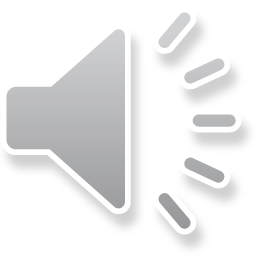 最終評価者
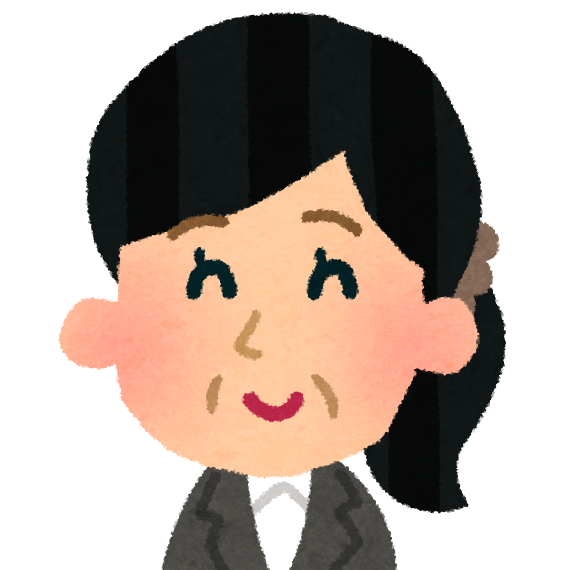 〇　評価手続き　１０
能力評価
職員がどういう職務行動をとったかということで評価する。具体的には、職員の行動指針となる評価項目及び具体的職務行動を安定してとることができていたかどうかについて５段階で評価する。
「能力評価」の評価基準等
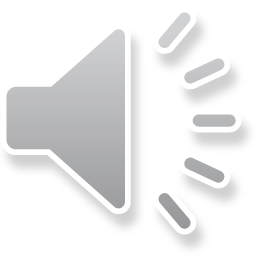 ・　個別標語はs、a、b、c、d、全体標語はS、A、B、C、Dで表記する。
〇　評価手続き　１１
「能力評価」の評価基準等
「教諭・講師（中学校）」の
　　　　　評価基準（抜粋）



これらの「行動内容」「評価の着眼点としての具体例」を安定してとることができていたかを評価する。
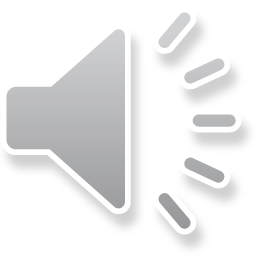 〇　評価手続き　１２
自己申告の際、被評価者が記入する欄
能力評価の自己申告
実施時期：10/1以降

自らの評価期間中の行動について、「評価項目」及び「行動内容」に記載された行動等を安定的にとることができていたかの観点から振り返り、s、a、b、c、dでの5段階で評価する。
プルダウンから選択する
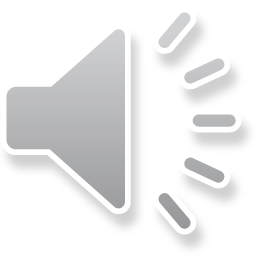 個別標語を付した理由や、特筆すべき事項等があれば、必要に応じ記入する。
チェックボックスにチェックを入れる
〇　評価手続き　１３
【評価項目及び行動内容ごとの評価】

評価項目及び行動内容ごとに着眼点として示した事項を参考に、評価項目及び行動内容に示された職務行動を安定してとることができていたかどうかについて、s,a,b,c,dの５段階で評価する。
能力評価【１次評価者の評価】
【所見欄】

評価根拠となる事実等のうち「顕著なもの」や「特記すべき事項」、「開発すべき能力」や「改善を期待する事項」等を記載する。

上位評語（Ｓ、Ａ）を付与する場合は、上位評語を付与した理由を記載する。上位評語であっても、一層の向上を図るべき点について記載すること。

下位評語（Ｃ，Ｄ）を付与する場合は、下位評語を付与した理由を記載する。期中における指導状況を記載することにより、職員の能力・意欲向上のために必要な情報をより充実させるよう努めること。改善が期待できる点や評価できる点についても記載することが望ましい。
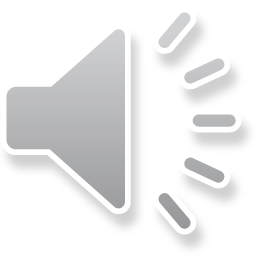 【全体標語欄】
評価項目及び行動内容ごとの評価を踏まえ、Ｓ、Ａ、Ｂ（通常）、Ｃ、Ｄの５段階で評価する。
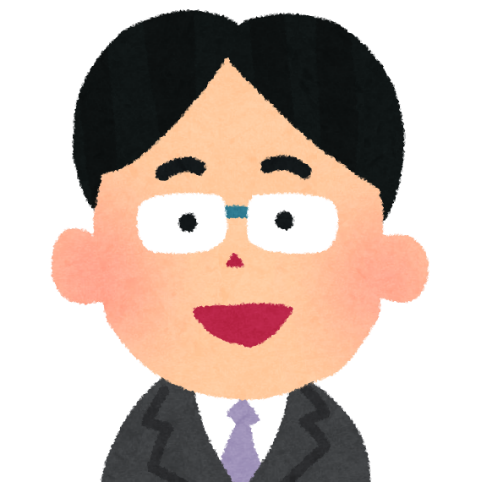 １次評価者
〇　評価手続き　１４
期末面談で、評価結果の開示を行った後、最終評価者がチェックを入れる。
能力評価【最終評価者の評価】
最終評価者は、１次評価者による評価について、不均衡があるかという観点から審査を行い、全体標語の「調整」を行う。

【調整の観点】　※評価の「相対化」を行うのではないことに注意
最終評価者の把握する事実と１次評価者の評価が大きく食い違っていないか。

特定の部分に重きを置きすぎたバランスを欠く評価になっていないか。

全体的な水準から見た評価の甘辛などの偏りがないか。
個別標語の付与は、１次評価者と同様の要領で行う。
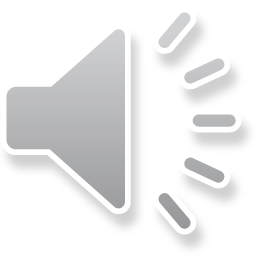 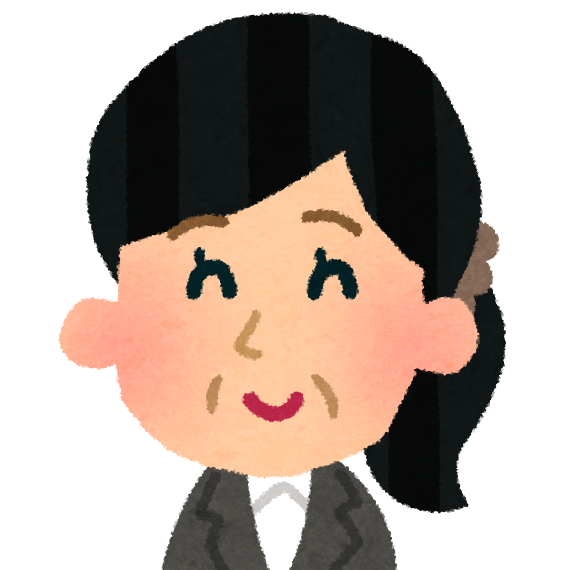 最終評価者
〇 評価手続き　１５
能力評価【仮評価】
作成時期：３月末
作成者　 ：最終評価者

10/1～３月末までの能力評価（仮評価）を作成し、次年度へ引き継ぐ。
※　異動者は、次の勤務先へ引き継ぐ。
仮評価の際、最終評価者が記入する欄
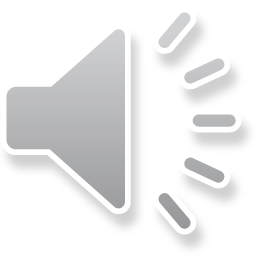 最終評価者
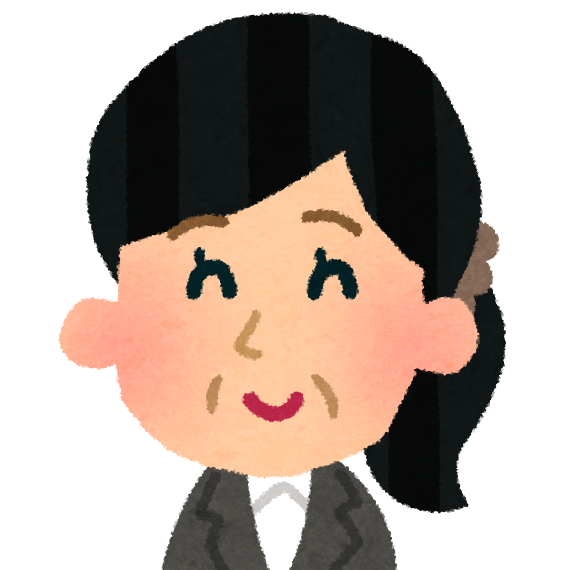 〇　評価結果の開示・期末面談　１
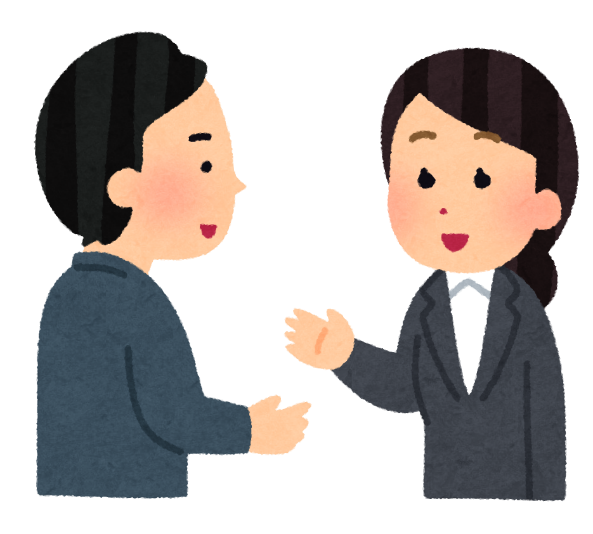 期首面談時の話し合いが頭に入っているか。

成果だけでなく、過程の努力（プロセス）を認めているか。

評価結果の開示をする際、なぜその評価をしたのか具体例を示し、それについての理解を図っているか。

昨年度の評価結果を念頭に置き、育成の視点で、面談に臨んでいるか。

面談の最後には、今後の課題や期待について、意見交換等を行っているか。
期末面談の進め方①
期首面談における評価者の
チェックポイント
期末面談の実施時期

業績評価上期、能力評価：10月末日まで
業績評価下期　　　　　　　：３月末日まで
「最終評価者」と「被評価者」との間で行う。

開示された評価結果を基に、最終評価者と被評価者の面談によるコミュニケーションを通じて、組織内の意思の共有化や業務改善に結び付け、職員個々の自発的な能力開発を行うなど、人材育成の観点からきめ細やかな指導・助言を行うことが目的。
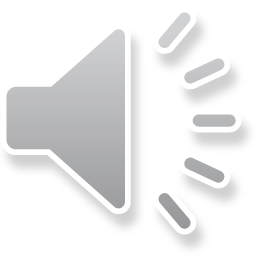 評価結果の開示

各職員の「業績評価」「能力評価」の結果については、「原則開示」する。
※　被評価者が「開示を希望しない」旨の意思表示をしなければ、開示することになる。

開示する内容　⇒　「最終評価者の個別標語」及び「最終評価者の全体標語」
〇　評価結果の開示・期末面談　２
期末面談の進め方②
期末面談の進め方（参考）
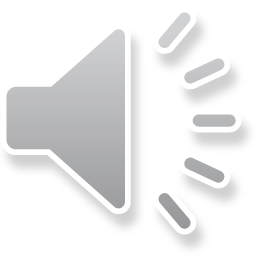 例えば

個々の業務目的等の達成状況がどうだったか。
組織や個人としての業務の進め方に問題がなかったか。
発揮された能力等で高かったもの、低かったものは何か。
能力向上を図るためにはどうしたらよいか。
次期においてはどのように取り組むか。
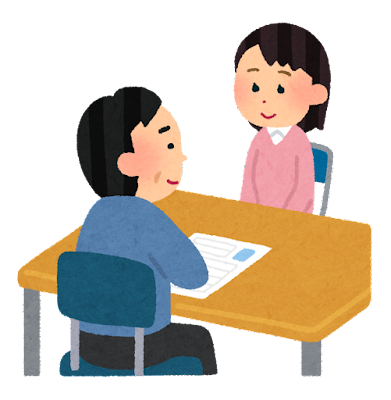 〇　評価結果の開示・期末面談　３
期末面談の進め方③
最終評価者の留意点
面談における留意点は、期首面談と同様。

期末面談で、初めて全ての業務の結果を総括するということではなく、日常における業務上のコミュニケーションを心掛けることによって、期末面談の負担が軽減される。普段からそのような業務管理に心配りしておくことも重要。

評価内容についての話し合いは、例えば評価者と被評価者で認識が一致するものから始め、次に一致しないものについて話し合う等、流れにも注意すること。特に一致しないものについては、なぜ一致しないのかについて丁寧に話し合うことも重要。

結果の良し悪しよりも、原因に目を向け、プロセスを十分に分析し、話し合うよう心がけること。
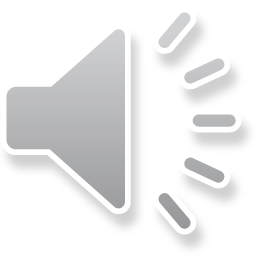 〇　面談から評価まで
期末面談
（フィードバック面談）

・評価結果の提示と
今後に向けた成長課題の話し合い
期中
（中間フォロー）

・部下（教職員）の目標の進捗管理とフォロー
期首面談
（目標設定面談）

・学校教育目標の明示
・部下（教職員）の目標チェックと承認
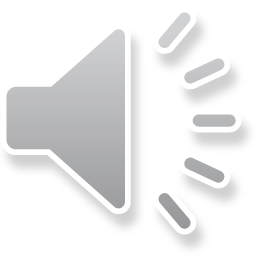 「やったこと」の確認
「やっていること」の確認
「やるべきこと」の確認
部下（教職員）の情報を十分に把握していない管理職が、
気持ちの良いフィードバック面談を実施することは不可能
〇納得のいく期末面談
部下（教職員）が納得できないフィードバックとは・・・・

・結果の通知のみで、評価根拠の説明がない。
・評価根拠の説明を求めても、あいまいな返事しか返さない。

《被評価者が、評価根拠があいまいと感じる具体例》
・自分の活動が管理職の目にどう映っているかを知りたいのに、言ってくれない。
・「頑張って成果を上げてくれた」と言われたが、結果はＢ評価だった。（言葉と評価の不一致）
・「まあ、こんなもんだね」等、上司の感覚的な意見を聞かされた。
・「調整の仕組みがあるから」と、制度のせいにして評価根拠を明確にしない。
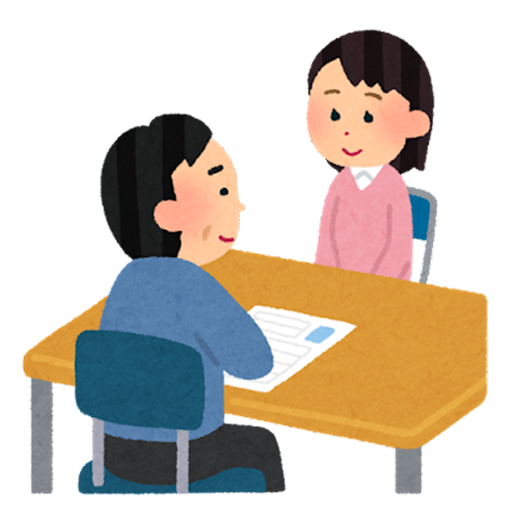 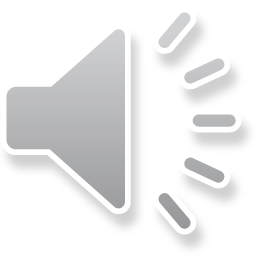 評価根拠の明確な説明 ⇒ 納得のいく期末面談
〇　苦情相談・苦情処理
制度の公平性、透明性の確保と信頼性を高めるための仕組み。
苦情相談・苦情処理の対象　⇒　業績評価及び能力評価の評価結果、勤勉手当の支給結果

評価者と被評価者同士で納得できない場合、①苦情相談、②苦情処理の２段階で整備。
苦情相談で苦情処理の教示を受けた日から１週間以内に行う事。
評価結果の開示を受けた日及び勤勉手当支給日から１週間以内に行う事
苦情処理
苦情相談
納得できない場合
評価結果に関する苦情
（メール又は電話が原則）
被評価者（申立人）
被評価者（相談者）
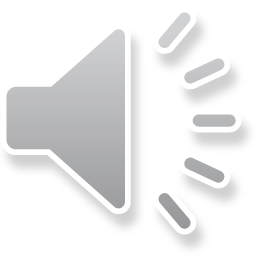 所定の様式による
学校人事課
苦情処理窓口
県立学校→学校人事課県立学校人事班
市町村立学校→市町村教育委員会
苦情相談員
事実調査を行い、評価結果の当・不当を審査
相談者の話を聞く
聞き取った内容について、必要に応じ事実確認等を行う。
相談者の意向を確認の上、評価者に伝達し、改善を促すなどの対応を行う。
評価結果が不当な場合

評価者に対し再評価を指示
申立人に対しその旨通知
評価結果が妥当な場合

申立人及び評価者に対し、評価が妥当である旨通知
評価者研修
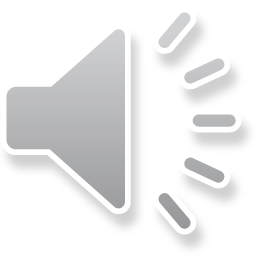 ～教職員人事評価制度について～


熊本県教育委員会　学校人事課